The Preterm Birth Clinic Wellbeing Study
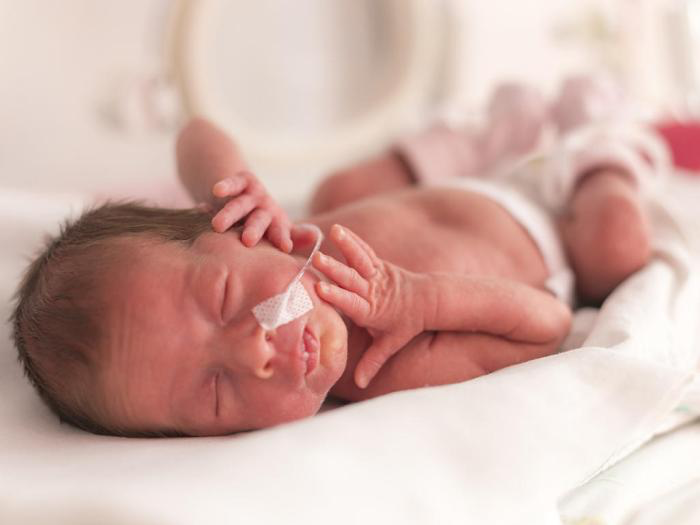 The psychological wellbeing of women at high risk of spontaneous preterm birth who are cared for in a specialised preterm birth clinic
Dawes L, Waugh J, McCowan L, Groom K
Background: 
Women with high risk pregnancies are more likely to suffer anxiety and depression
Care in a preterm birth clinic likely reduces anxiety, but has the potential to increase it
Minimal research exists   

Aims: 
To report the prevalence of symptoms of anxiety and depression in pregnant women at high risk of spontaneous preterm birth 
To assess the impact of care in a preterm birth clinic on psychological wellbeing
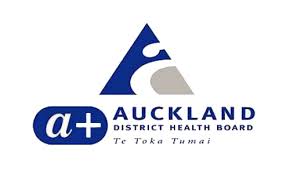 Study Design
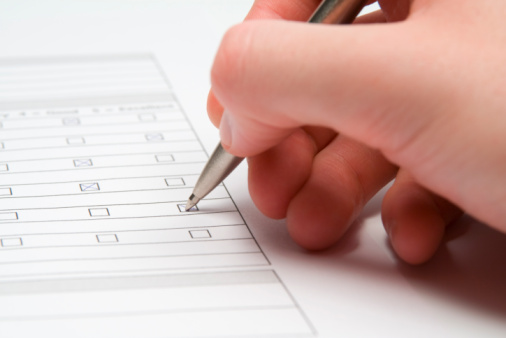 Longitudinal cohort survey over 12 months
Participants complete 3 sets of questionnaires at 3 time points
Each set of questionnaires contains: 
	STAI for anxiety
	EPDS for depression
	Rand SF-36 for quality of life
	Study specific questionnaires in Set 1 and 3
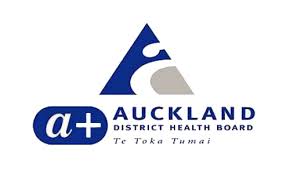 Progress
Recruitment complete August 2019
n=74 women (75% of eligible)
208 questionnaires complete, 11 to go
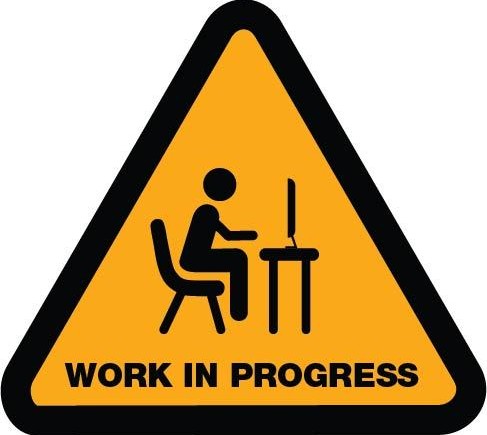 Expected completion

All questionnaires by November 2019
Pregnancy outcomes by March 2020
Publication by mid-2020
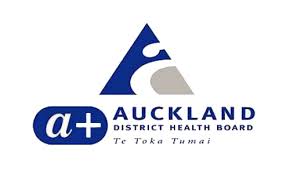